TRANSFORMING THE SAFETY NET DELIVERY SYSTEMTHROUGHBETTER USE OF DATA
William D. Bolt, PhD
Executive Director
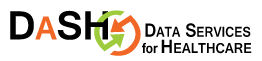 About DaSH
Non-profit, collaborative network organization
Founded in partnership between Colorado Rural Health Center and CO Critical Access Hospitals:
Spanish Peaks Regional Health Center
Rio Grande Hospital
Yuma District Hospital
Melissa Memorial Hospital
Lincoln Community Hospital
[Speaker Notes: DaSH has its origins with the Colorado Rural Health Center (CRHC), the State Office of Rural Health. Over the last decade, CRHC recognized disparities in the availability of experienced IT staff, IT resources, disaster recovery and hosting services. These issues were compounded by requirements to adopt electronic health records (EHR), interface to health information exchanges, and reach “meaningful use”. 
In 2011, Spanish Peaks Regional Health Center and CRHC, with the support of several other rural hospitals, obtained a Health Resources Services Administration (HRSA) grant to develop a rural HIT network to collaboratively address IT support needs. The funding resulted in the development of the not for profit organization DaSH.]
Mission
Dedicated to reducing HIT disparities for rural and urban safety net facilities by providing affordable HIT solutions to
Improve care 
Improve efficiencies
Comply with federal requirements
[Speaker Notes: DaSH assists health care providers throughout Colorado with affordable and sustainable use of Health Information Technology (HIT). This supports improved patient care, compliance with federal requirements such as meaningful use and supports data sharing with state and national health information exchanges. The DASH Foundation is dedicated to reducing HIT disparities and improving access to best practices, including disaster recovery primarily in frontier, rural and urban under served areas.]
Learning Objectives
Understand technology and delivery system drivers of healthcare 
Movement towards accountability models such as PCMH/ACOs 
Realize the potential of HIT as central to improving the delivery/payment system
Delivery System Drivers
Common Threads in New Delivery System Efforts
Provider/Facility Accountability to
Improve Quality 
Lower Costs
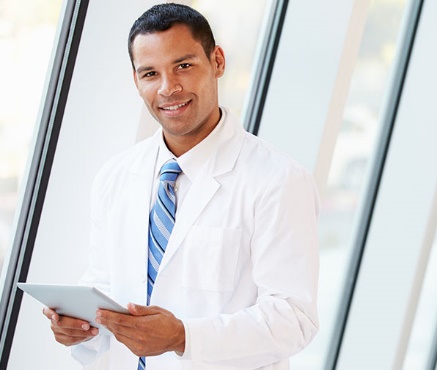 The Tapestry of Healthcare
Should we try to add the threads together?
The Tapestry of Healthcare
Been There…
Done That…
Got the T-Shirt…
It just doesn’t seem to fit
The Tapestry of Healthcare
It’s time for a different approach
How about if we…
The Tapestry of Healthcare
Merge
Them
Together!!!
The
Sweet
Spot
Why is HIT so Critical?
HIT must provide solutions that are:
Robust
Scalable
Interoperable
Intuitive
DaSH’s Role:  Provide Business Intelligence/Analytics Solutions
Turn raw data into actionable information
Training and ongoing support available for staff
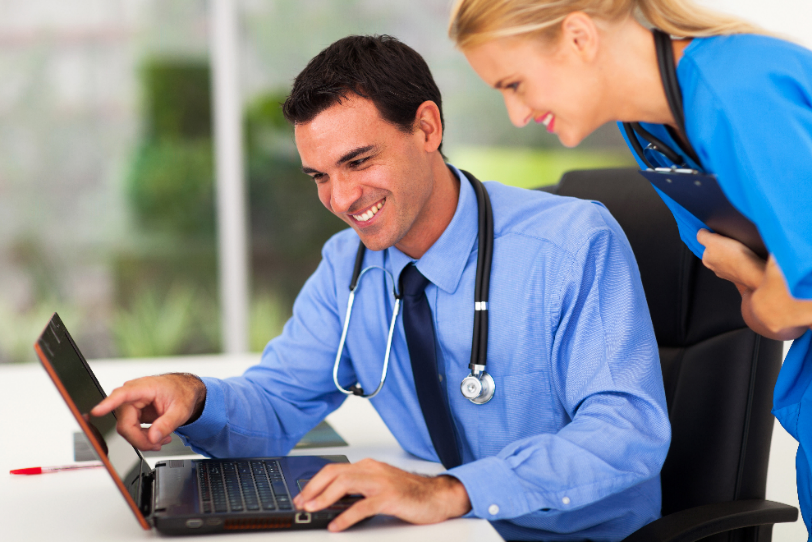 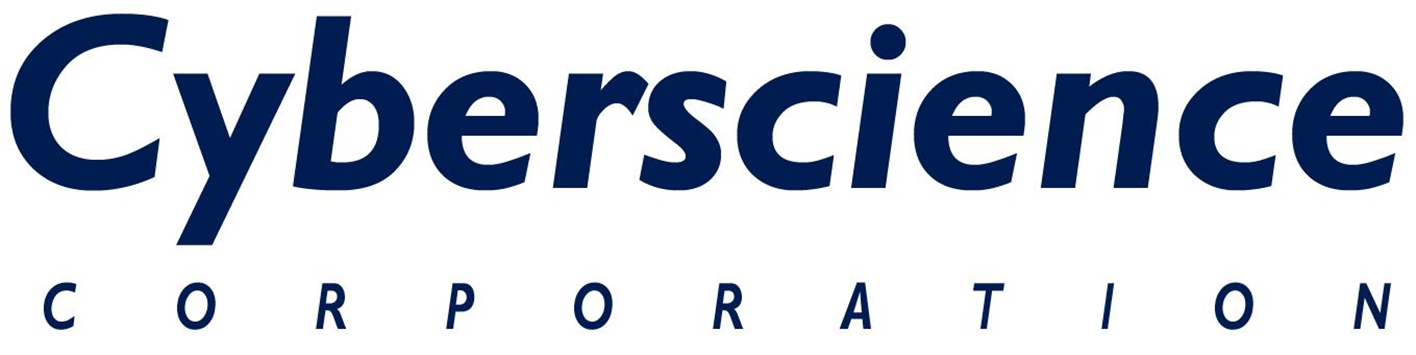 Business IntelligenceWe can do this the easy way, or the hard way.
Hard Way - Structured Query Language (SQL) development
Easy Way – Business Intelligence tools developed to replace developing complex SQL
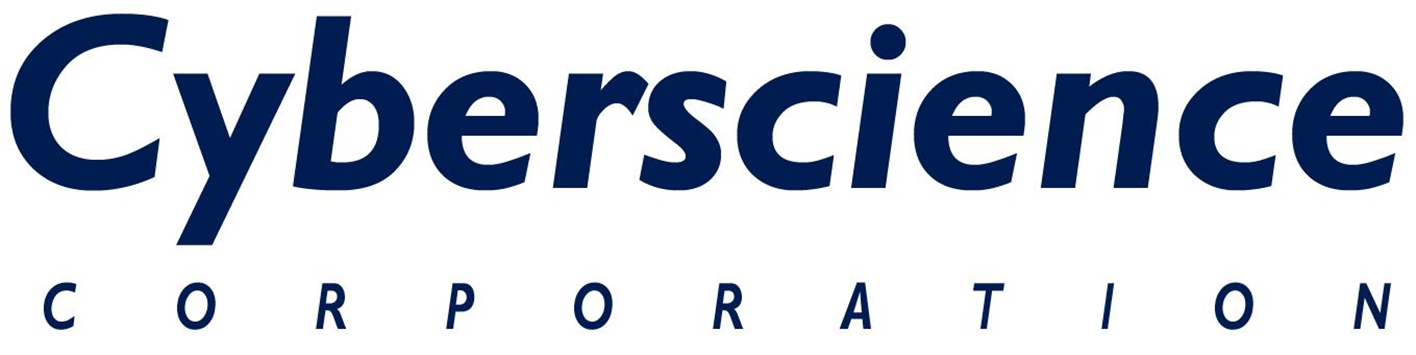 [Speaker Notes: Since the late 1950’s SQL has been utilized to query databases.  Reporting tools were developed in the following decades to query this data.

The newest trend in Business Intelligence and Analytics is visualization.  In healthcare, due to the mandate and rush for clinical information, most of the recent BI/BA vendors have resorted back to writing SQL code versus partnering with mature BI companies.  This, once again puts the strain on the end user (hospitals and health systems) to get data out via SQL for proper staging into these tools.]
What makes mature BI products better?
Metadata - Data about Data
Data Dictionary – Metadata repository/library
Speed to Information
Intuitiveness
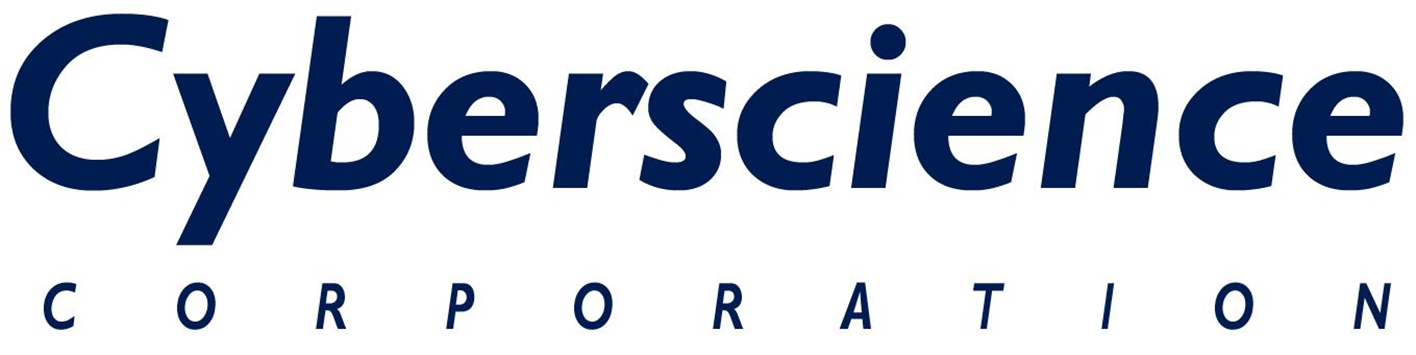 [Speaker Notes: Metadata includes data structure details such as the names of database tables, fields, how long fields are, records are.  Metadata is also information to help the user understand the data such as field help (what is this field?) or field relationships into other tables (how does this information relate to other information in my database(s).

Data Dictionaries exist to organize all of the metadata.  In addition, a powerful data dictionary can further simplify access to one or multiple databases (data sources) providing dynamic reporting and information gathering into an organizations multiple underlying databases.

How long have you waited in the past for your HIMS vendor to provide you with a newly requested report?  Time to access information is everything, especially in today’s world.  Depending on complex code writing to get information isn’t practical.  

Proper BI tools also help bring the power of information discovery past the IT dept.  Graphical interfaces layered on top of powerful and easier languages help business gain better insight faster, and thus more cost effectively.]
Necessities of a mature BI product
Data Visualization
Scheduled and/or easily distributed information
Ease of use interface for report development
Transaction level reporting
Integration into other common tools (i.e. spreadsheets)
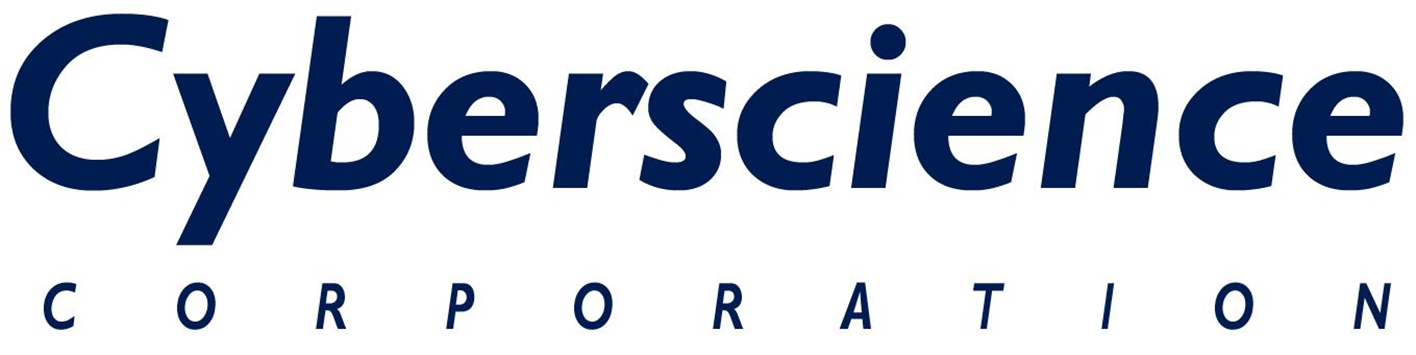 [Speaker Notes: Graphical representations of data continues to be the hot trend, many times it is easier to understand data with a picture versus text.

Information must be automated and easily communicated with other stakeholders in the organization.

Ad hoc queries must be capable of being developed quickly to provide information in a timely manner.

Detailed reporting (directly or via drill downs) is still needed to see what is happening at the granular level.

Users are skilled in many tools, it is necessary at times to provide data to other spreadsheet and analytical tools.]
Contact Us
Brad Jackson, Business Dev Mgr 
	Office: 800-451-1544
	Cell: 303-884-9803
	E-mail: bjackson@cyberscience.com 
 
www.cyberscience.com 
6334 South Racine Circle
Centennial, CO 80111
William D. Bolt, PhD, Executive Director 
	Office: 719-225-8866
	Cell: 719-	696-4260 
	E-mail: bolt@dashnetwork.org 

Mark C. See, Director of Operations 
	Office: 719-225-8866
	Cell: 719-	252-9286 
	E-mail: msee@dashnetwork.org 
 
www.dashnetwork.org 
503 North Main, Suite 123
Pueblo, CO 81003
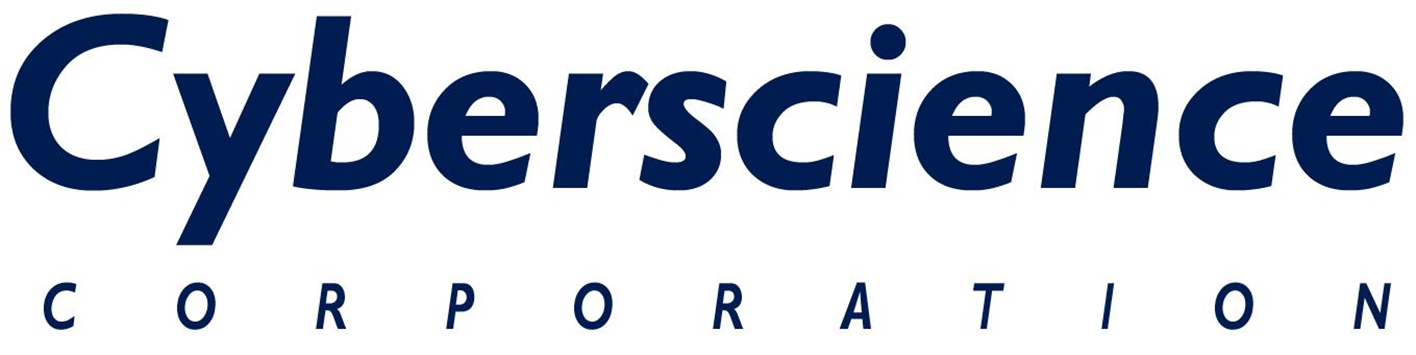